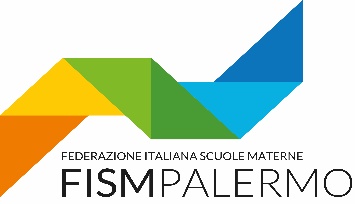 Incontri di rete
Novembre 2022


“Protagonismo del Terzo settore”



Dario CANGIALOSI
Terzo settore: terza via
né Stato né mercato
Terzo settore: terza via
Art. 55 Coinvolgimento degli enti del terzo settore
In attuazione dei principi di sussidiarietà, efficacia, efficienza, economicità le amministrazioni pubbliche, nell’esercizio delle proprie funzioni di programmazione e organizzazione a livello territoriale assicurano il coinvolgimento attivo degli enti del terzo settore attraverso forme di co-programmazione, co-progettazione ed accreditamento.
Terzo settore: terza via
In quali settori e servizi di attività? (art. 5)

Servizi di interesse generale:
Interventi e servizi sociali
Interventi e prestazioni socio-sanitarie
Educazione, istruzione e formazione professionale
Interventi finalizzati alla salvaguardia dell’ambiente
Intervento per la tutela e valorizzazione del patrimonio culturale
Formazione universitaria
Ricerca scientifica di particolare interesse sociale
Organizzazione e gestione di attività culturali, artistiche o ricreative 
Alloggio sociale
Accoglienza umanitaria
Promozione e tutela dei diritti umani, civili, sociali e politici
Promozione della cultura della legalità
Protezione civile
Riqualificazione dei beni pubblici inutilizzati o di beni confiscati
Legge 7 agosto 1990, n. 241 Nuove norme in materia di procedimento amministrativo e di diritto di accesso ai documenti amministrativi
Art. 22 Definizioni e principi
L’accesso formale ai procedimenti amministrativi dà la possibilità di richiedere documenti, dati e informazioni detenuti da una pubblica amministrazione riguardanti attività di pubblico interesse, purchè il soggetto richiedente abbia un interesse diretto, concreto e attuale rispetto al procedimento stesso.
D.Lgs 65/2017Istituzione del Sistema Integrato di educazione e istruzione dalla nascita sino ai sei anni
E’ una norma di riordino che:

- Promuove la continuità del percorso educativo con quello scolastico
- Concorre a ridurre gli svantaggi culturali, sociali e relazionali  e favorisce l’inclusione di tutte le bambine e i bambini
- Sostiene la primaria funzione educative delle famiglie
- Promuove la qualità dell’offerta formativa
D.Lgs 65/2017Istituzione del Sistema Integrato di educazione e istruzione dalla nascita sino ai sei anni
Programmazione regionale Riparto annualità 2022
a.s. 2022/2023
Nota Dirigenziale prot. N. 49089 del 26 ottobre 2022
Modalità di riparto e utilizzo  delle risorse per i servizi per la prima infanzia (0/3):
40% consolidamento dei servizi educativi comunali e/o ampliamento dei posti presso strutture gestite da Enti del Terzo settore iscritte all’albo regionale ex L.R. 22/86 tramite:
- Acquisto posti
- Voucher alle famiglie
60% sostegno ai costi di gestione degli asili nido e micro nidi comunali e di quelli del Terzo settore iscritti all’albo regionale ex L.R. 22/86. Finalizzato alla riduzione delle rette, determinato dalla differenza tra la tariffa mensile di riferimento e la retta mensile praticata dall’Ente gestore
6 ore: € 510,00/mese    8 ore: € 680,00/mese   10 ore: € 850,00/mese
D.Lgs 65/2017Istituzione del Sistema Integrato di educazione e istruzione dalla nascita sino ai sei anni
Programmazione regionale Riparto annualità 2022
a.s. 2022/2023
Nota Dirigenziale prot. N. 49089 del 26 ottobre 2022
Modalità di riparto e utilizzo  delle risorse per la scuola dell’infanzia e le sezioni primavera (3/6):
Contributo di gestione € 4.000,00/sezione, finalizzato all’abbattimento delle rette destinato prioritariamente alle famiglie con ISEE pari o inferiore a € 15.748,78. Resta fermo l’obbligo di mantenimento delle rette per gli altri bambini al valore applicato nell’anno scolastico precedente.
Contributo mantenimento sezioni primavera
Contributo mensa istituti scolastici statali
Coordinamento
Formazione
Fondo di solidarietà comunale
E’ il fondo di finanziamento dei Comuni istituito nel 2011 che serve a ridurre gli squilibri tra territori, quindi con finalità di perequazione, alimentato con una quota del gettito dell’IMU.

È destinato al potenziamento dei servizi comunali.
L. 234/2021, art. 1, comma 172Fondo di Solidarieta’ comunale
E’ una norma che prevede di vincolare e destinare una parte del FSC al potenziamento del servizio di asilo nido.

La finalità è il raggiungimento della percentuale del 33% della copertura dei posti 3/36 mesi in tutti i territori italiani entro l’anno 2027.

Stanziamento previsto:
2022: € 120 milioni
2023: € 175 milioni
2024: € 230 milioni
2025: € 300 milioni
2026: € 450 milioni
2027: € 1.100 milioni
L. 234/2021, art. 1, comma 172Fondo di Solidarieta’ comunale
Per ogni Comune partendo da dati storici di copertura del servizio rilevati nell’anno 2018 sono stati individuati gli obiettivi di servizio che permetteranno di arrivare nel 2027 a una copertura del 33% dei posti 3/36 mesi.

I dati rilevati per ogni Comune riguardano:
il numero di utenti pubblici (nidi e micro nidi comunali in gestione diretta, affidati a terzi, e racquisto posti)
il numero degli utenti privati (nidi e micro nidi privati e sezioni primavera)
L. 234/2021, art. 1, comma 172Fondo di Solidarieta’ comunale
Il raggiungimento degli obiettivi è graduale.

Calcolato il numero di utenti aggiuntivi  derivante dal calcolo del GAP, si è individuato  il livello di fabbisogno standard per ogni utente da prendere a riferimento per il finanziamento degli utenti aggiuntivi.

Fabbisogno standard: € 9.200,00/utente/anno
Compartecipazione al costo: € 1.500,00/utente/anno
Finanziamento per posto aggiuntivo € 7.670,00/utente/anno
L. 234/2021, art. 1, comma 172Fondo di Solidarieta’ comunale
Il Comune potrà potenziare il servizio nei seguenti modi:
Ampliando i posti negli asili comunali (nuove strutture o attivivazione di posti inutilizzati, in gestione diretta o esternalizzata)
Convenzioni con gli asili privati, con riserva di nuovi posti
Trasferendo risorse alle famiglie con voucher/contributi per fruire del servizio asilo nido nel territorio
Trasferendo risorse in base ad accordi con Comuni vicini
Altre modalità riconducibili all’art. 2, comma 3, Dlgs 65/2017 (posti in sezioni primavera, spazi gioco, centri per bambini e famiglie, servizi educativi in contesto domiciliare)
L. 234/2021, art. 1, comma 172Fondo di Solidarieta’ comunale
Le risorse assegnate per il potenziamento dei servizi educativi 3/36 mesi sono vincolate all’attivazione del servizio per gli utenti aggiuntivi, assegnati ogni anno, e soggette alla rendicontazione da parte dei Comuni. Pertanto le risorse assegnate  in un anno saranno mantenute per gli anni successivi a fronte dell’offerta aggiuntiva rendicontata (quest’anno entro il 31 Maggio 2023)
L. 234/2021, art. 1, comma 172Fondo di Solidarieta’ comunale